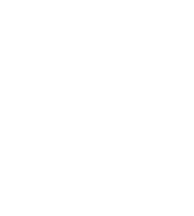 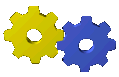 模块五  常用机构     5-1运动副与平面机构
5-1 运动副与平面机构
宣城市信息工程学校在线精品课程——《机械基础》
[Speaker Notes: Background provided by m62 Visualcommunications, visit www.m62.net for more information]
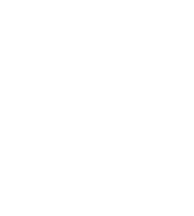 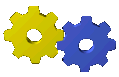 模块五  常用机构     5-1运动副与平面机构
1
2
宣城市信息工程学校在线精品课程——《机械基础》
[Speaker Notes: Background provided by m62 Visualcommunications, visit www.m62.net for more information]
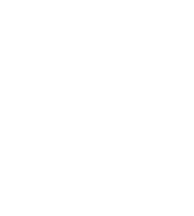 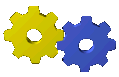 模块五  常用机构     5-1运动副与平面机构
宣城市信息工程学校在线精品课程——《机械基础》
[Speaker Notes: Background provided by m62 Visualcommunications, visit www.m62.net for more information]
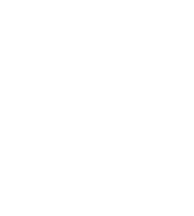 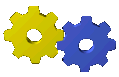 模块五  常用机构     5-1运动副与平面机构
一、运动副
使两构件直接接触而又能产生一定相对运动的连接称为运动副。
在工程上,常把运动副按其运动范围分为空间运动副和平面运动副两大类。 平面运动副根据组成运动副的两构件的接触形式不同分为低副和高副。
1 .	运动副的类型
2 .	构件的类型
宣城市信息工程学校在线精品课程——《机械基础》
[Speaker Notes: Background provided by m62 Visualcommunications, visit www.m62.net for more information]
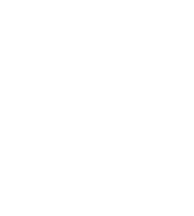 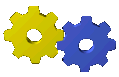 模块五  常用机构     任务一  运动副与平面机构
1 .	运动副的类型
2 .	构件的类型
移动副
螺旋副
转动副
宣城市信息工程学校在线精品课程——《机械基础》
[Speaker Notes: Background provided by m62 Visualcommunications, visit www.m62.net for more information]
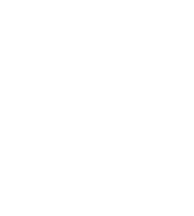 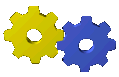 模块五  常用机构     任务一  运动副与平面机构
高副：两构件之间为点或线接触的运动副称为高副
滚动轮接触
凸轮接触
齿轮接触
宣城市信息工程学校在线精品课程——《机械基础》
[Speaker Notes: Background provided by m62 Visualcommunications, visit www.m62.net for more information]
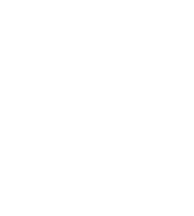 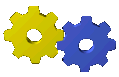 模块五  常用机构     任务一  运动副与平面机构
宣城市信息工程学校在线精品课程——《机械基础》
[Speaker Notes: Background provided by m62 Visualcommunications, visit www.m62.net for more information]
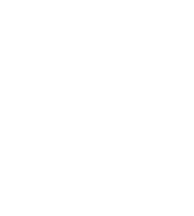 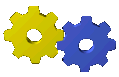 模块五  常用机构     任务一  运动副与平面机构
1 .	运动副的类型
2 .	构件的类型
宣城市信息工程学校在线精品课程——《机械基础》
[Speaker Notes: Background provided by m62 Visualcommunications, visit www.m62.net for more information]
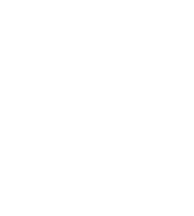 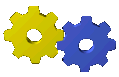 模块五  常用机构     任务一  运动副与平面机构
平面机构的运动简图
只为了表示机构的结构及运动情况，而不严格按照比例绘制的简图称为机构运动简图。
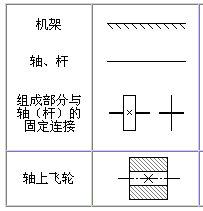 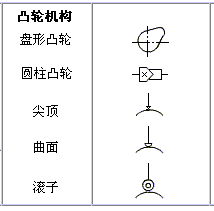 宣城市信息工程学校在线精品课程——《机械基础》
[Speaker Notes: Background provided by m62 Visualcommunications, visit www.m62.net for more information]
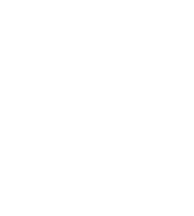 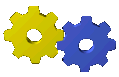 模块五  常用机构     任务一  运动副与平面机构
例：冲床的机构运动简图
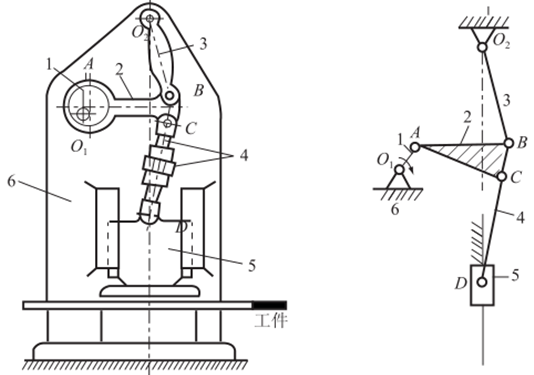 宣城市信息工程学校在线精品课程——《机械基础》
[Speaker Notes: Background provided by m62 Visualcommunications, visit www.m62.net for more information]
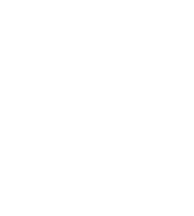 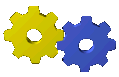 模块五  常用机构     任务一  运动副与平面机构
运动副的类型
构件的类型
总结
1
1
2
低副
高副
机架
原动件
从动件
宣城市信息工程学校在线精品课程——《机械基础》
[Speaker Notes: Background provided by m62 Visualcommunications, visit www.m62.net for more information]
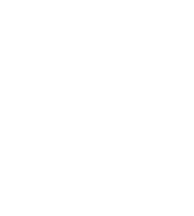 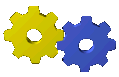 模块五  常用机构     任务一  运动副与平面机构
宣城市信息工程学校在线精品课程——《机械基础》
[Speaker Notes: Background provided by m62 Visualcommunications, visit www.m62.net for more information]